Staying COVID-19 Secure in 2020
We confirm we have complied with the government’s guidance on managing the risk of COVID-19
FIVE STEPS TO SAFER WORKING TOGETHER
Name of Practice:  Midway Surgery			 
Date Inspected:  24.09.20
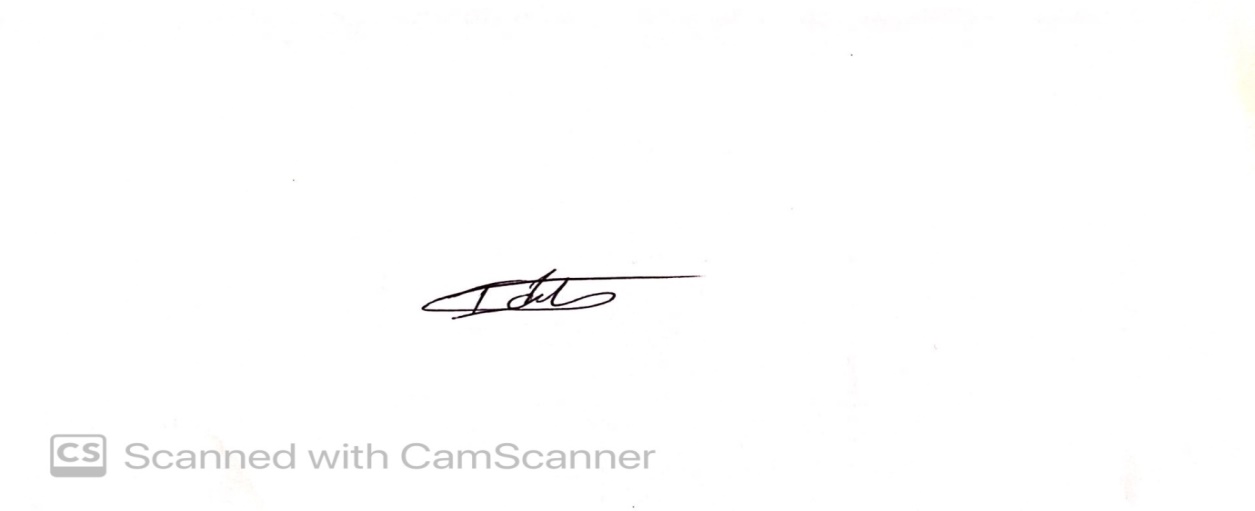 IPCT signature:
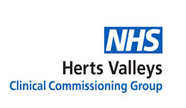 Certified by the STP IPCT on behalf  of HV CCG